Projet Interdisciplinaire Français
Fait par: Hashem AbdulRazik , Yazan Khoury ,Awn Sweiss
PETRA
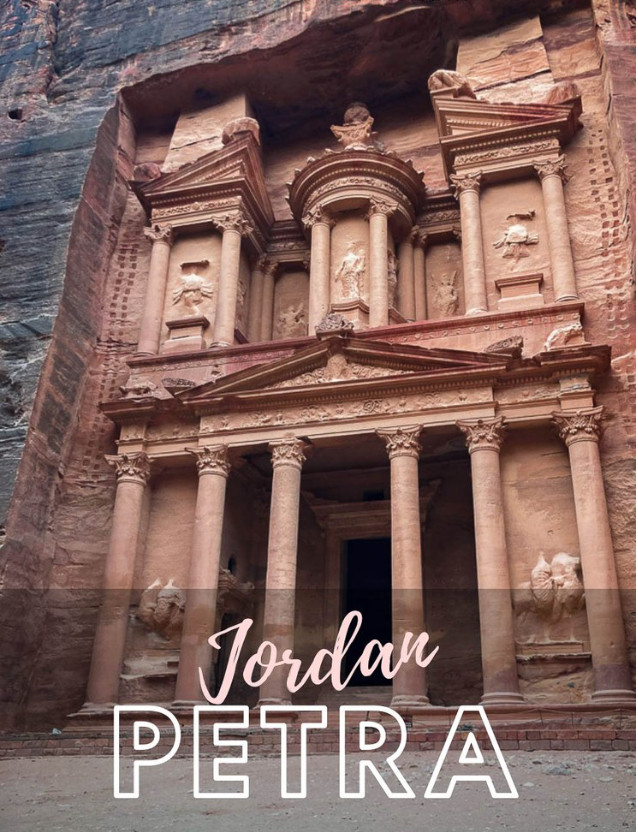 Petra est un symbole de la Jordanie, ainsi que l'attraction touristique la plus visitée de Jordanie.
Le nom de Petra est d'origine grecque.
PETRA
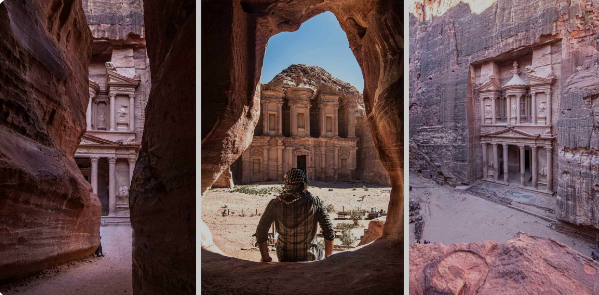 Petra est à moitié construite, à moitié creusée dans la roche et est entourée de montagnes criblées de passages et de gorges.
PETRA
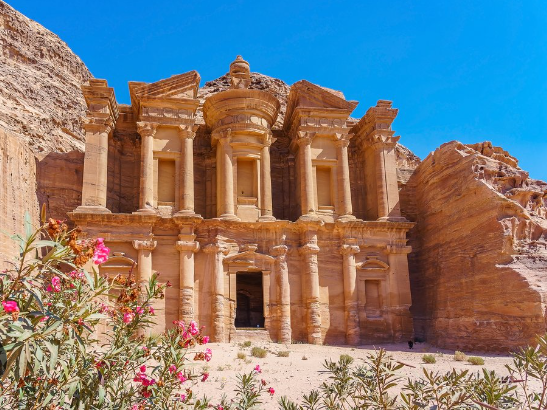 C'est l'un des sites archéologiques les plus célèbres au monde, où les anciennes traditions orientales se mêlent à l'architecture hellénistique.
PETRA
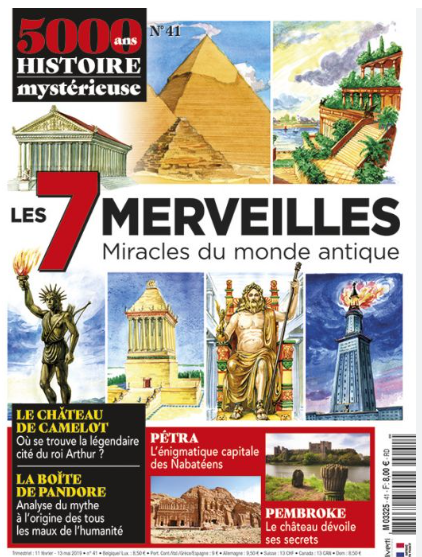 L'ancienne ville de Petra en Jordanie a été choisie pour être l'une des 7 nouvelles merveilles du monde en 2007.
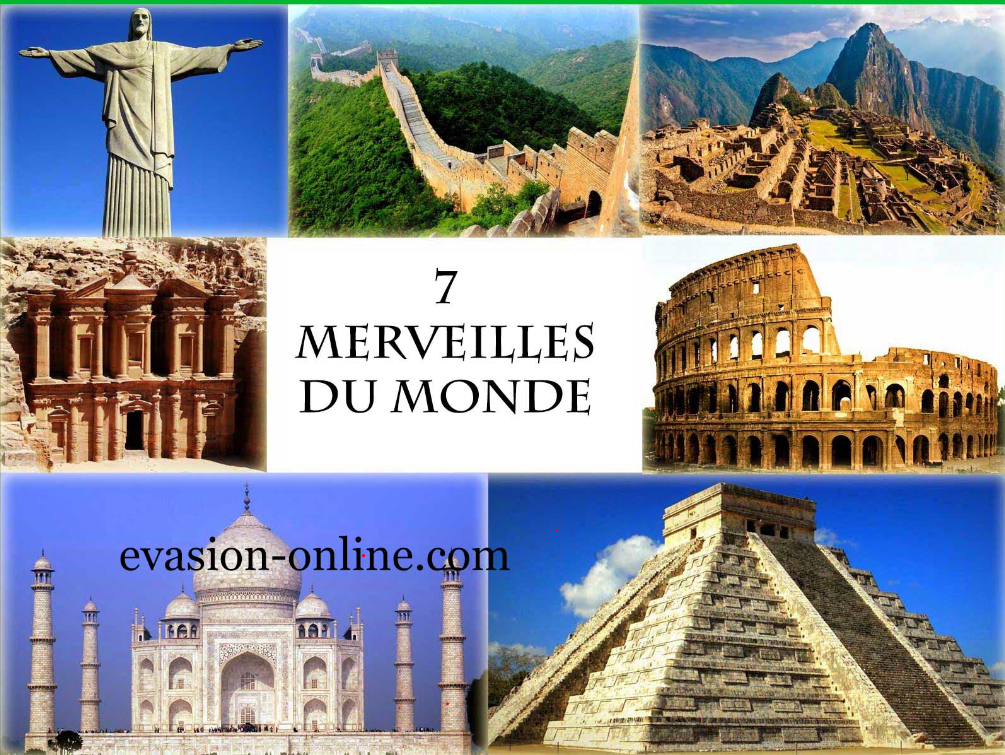 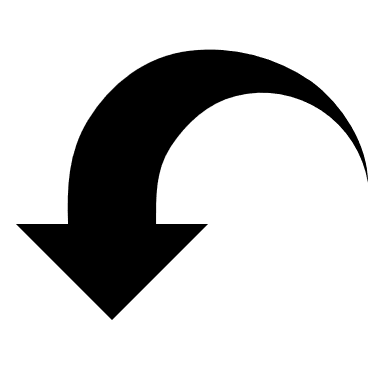 PETRA
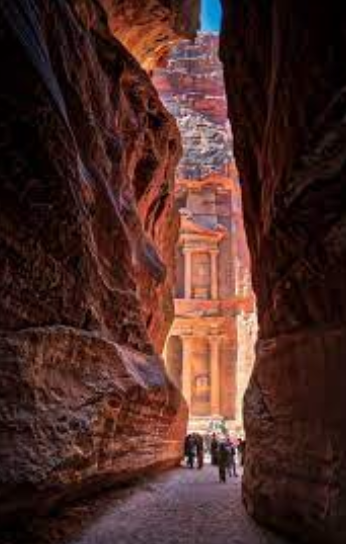 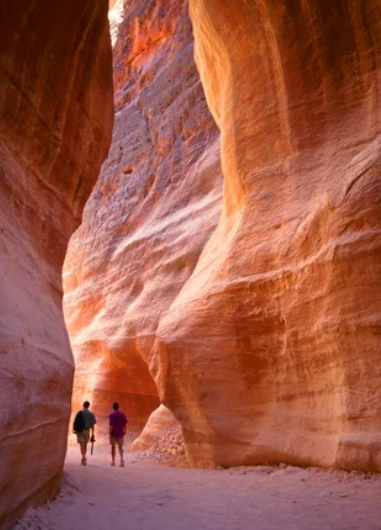 L'entrée de Petra est le Siq, une gorge étroite d'environ 1 km de long.
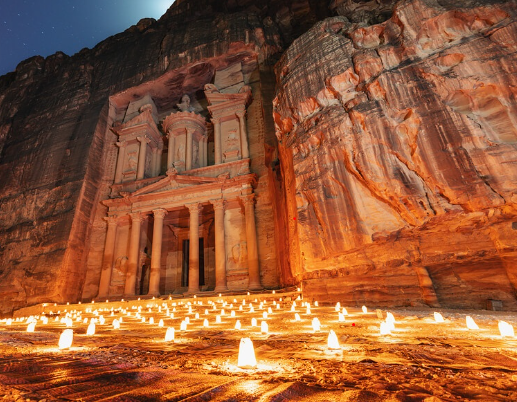 PETRA
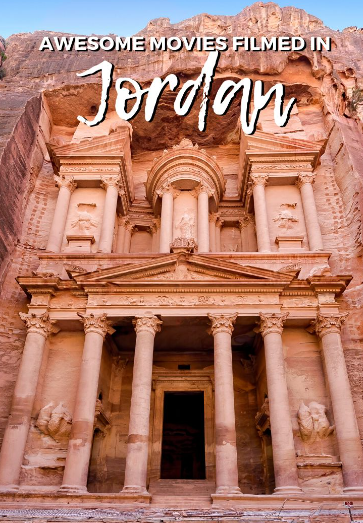 Petra a été un lieu privilégié pour de nombreux films et émissions.
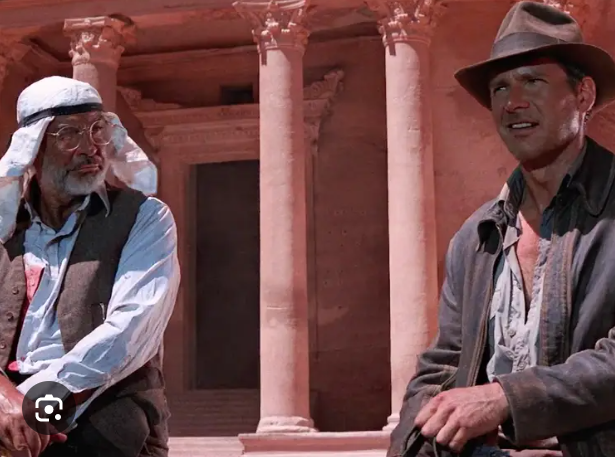 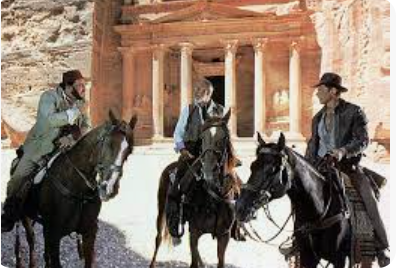 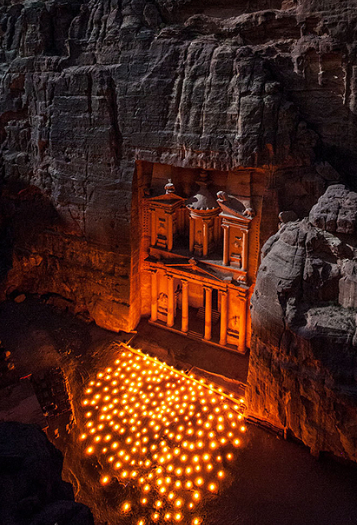 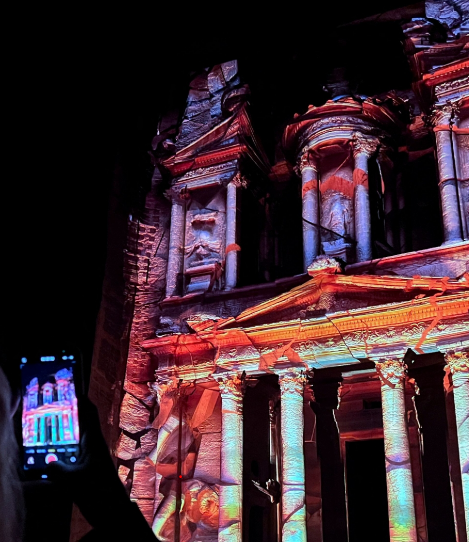 PETRA
Le festival des lumières de Perta est l'un des spectacles les plus beaux et les plus remarquables organisés à Petra cette année.
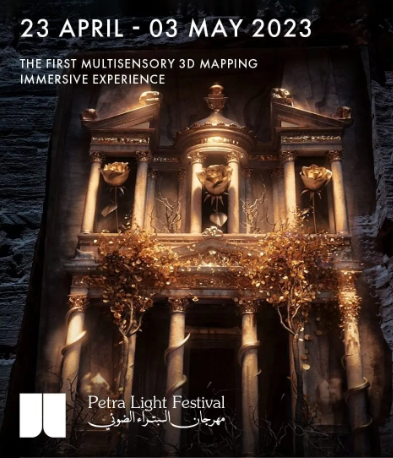 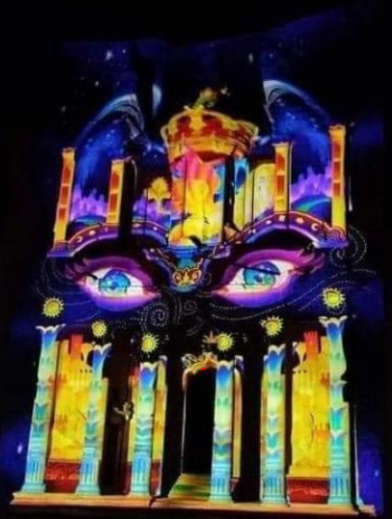 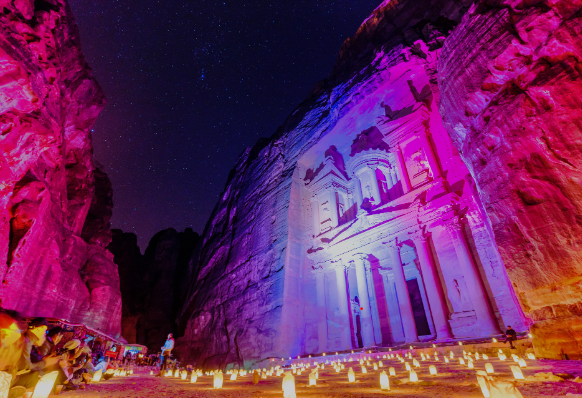 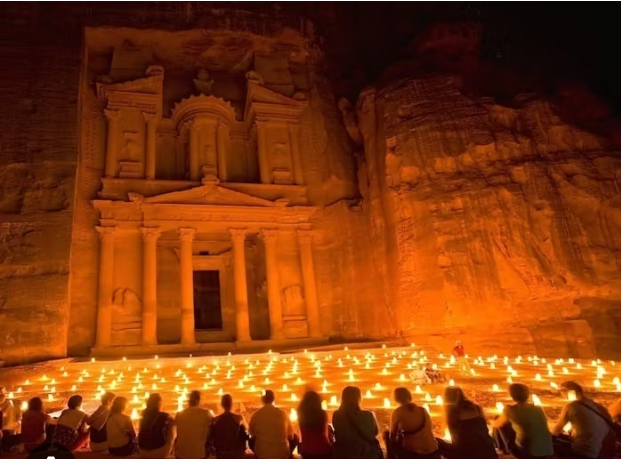 Merci de votre attention